INDIABULLS
Network Case Study
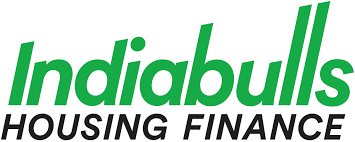 IndiaBulls Choses SiFY to re-architect its Network
Transformation Goal: Ensuring Scalability, Performance & Reliability of Network at a lower cost during uncertain times
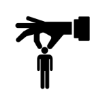 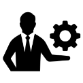 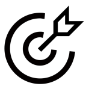 Objective
Why Sify was chosen?
Sify’s value additions
Sify ensured flexibility in managing the cost during the fluctuating demand
20% operational cost reduction
Sify, has a proven track record of providing Network Services as part of their cloud@coreTM portfolio of services
Network Cost Optimization
Secure and Robust connectivity for the branches during uncertain times and be cloud ready
Organize their Network under a single trusted provider to ensure complete agility to scale up and down branches
Network configured for conditions unique to their branches, e.g., height of pole < 6 mt., fiber to last mile etc.
Extended connectivity to the last mile through 2 different Service Providers for redundancy at customer’s DC, DR & Corporate Offices with 99.9% uptime
Deployed P2P links as 2 different links for utilization in active-active mode
Hybrid Managed NOC support with necessary presence of resources at India Bulls Head
2
[Speaker Notes: Sify logo at bottom left]
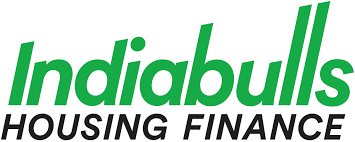 Single Network provider for business continuity at Optimized cost
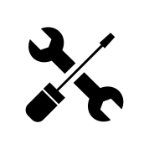 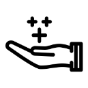 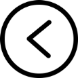 Before transformation
After transformation
Customer success
Single Trusted Services Provider for Cloud Enabling technologies - Sify
Network provisioning and visibility for all branches 
Agility in service delivery
Comprehensive Network operation and performance management
Multiple Service Providers – Airtel, Tata Communications and Sify
Management of WAN links and feasibility issues handled by Indiabulls internal team
Reporting from various Service providers for link was different and difficult to manage
Ensured business continuity at optimized cost during uncertain times
Single pane visibility for their digital initiatives
Ensuring enhanced employee productivity with superior network performance
Simplified and predictable pricing construct with the required SLAs across all the locations
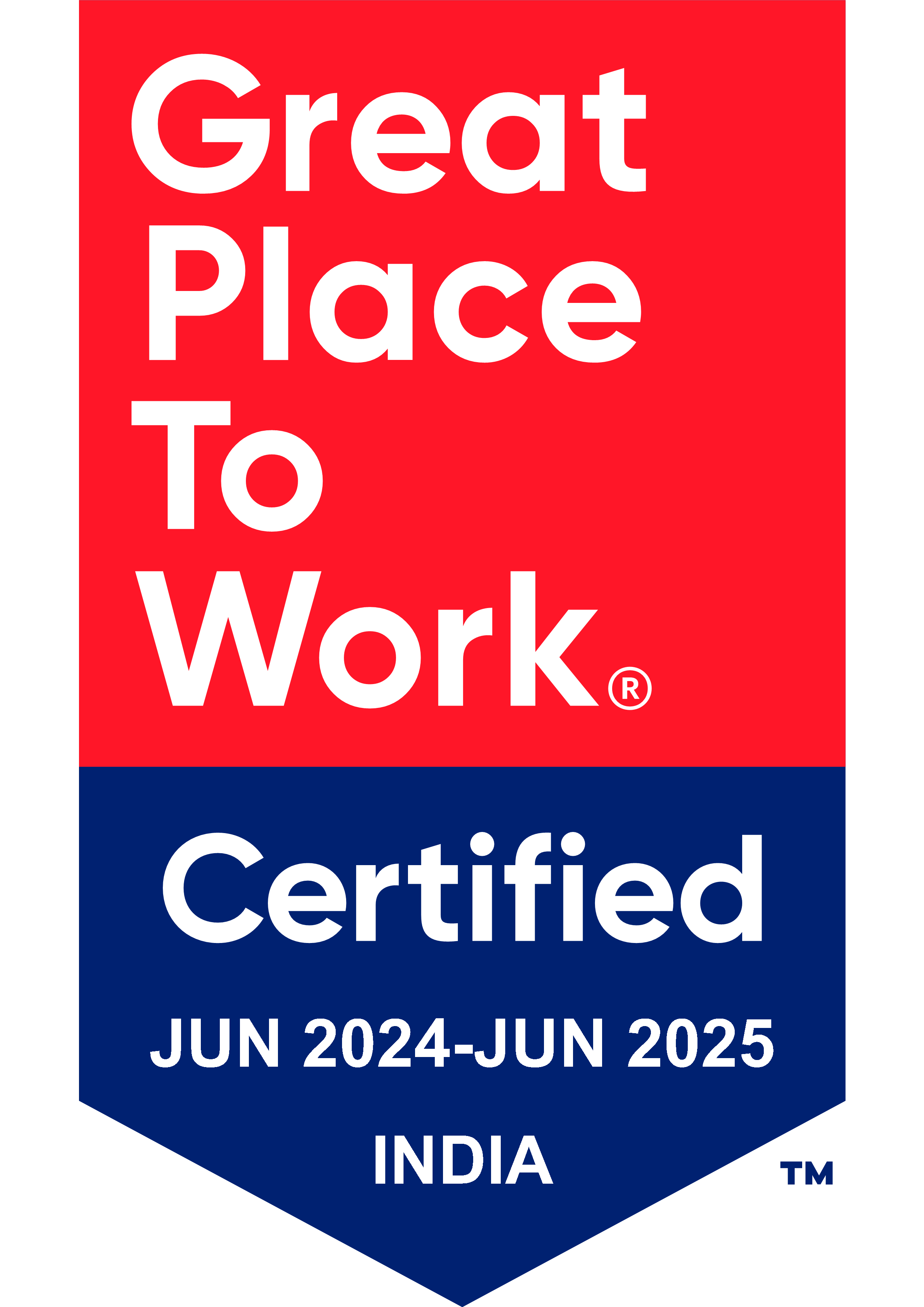 Thank You